Artificial Intelligence
An Overview of AI
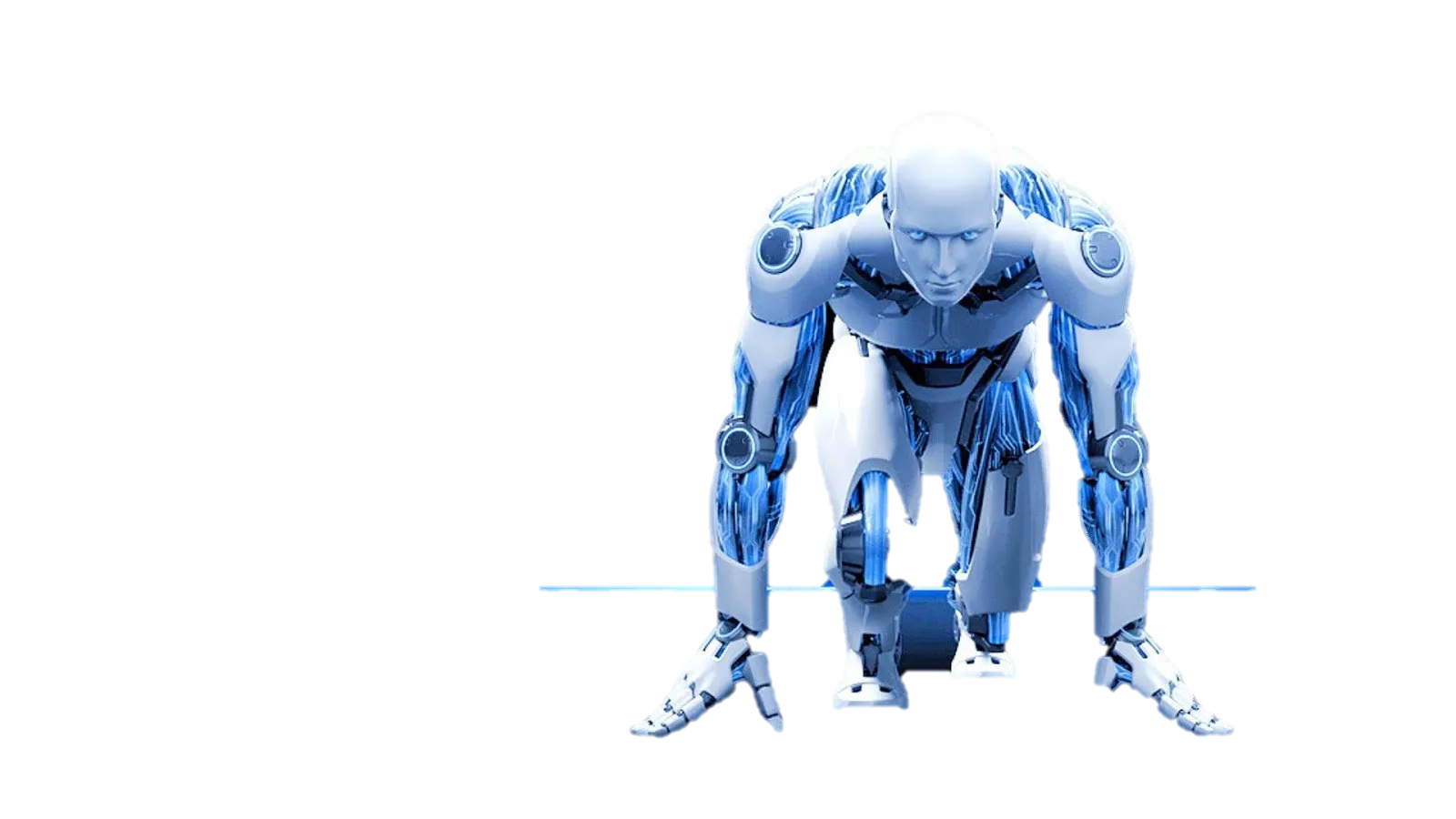 What is AI?
Artificial Intelligence refers to the simulation of human-like intelligence by machines.
Types of ai
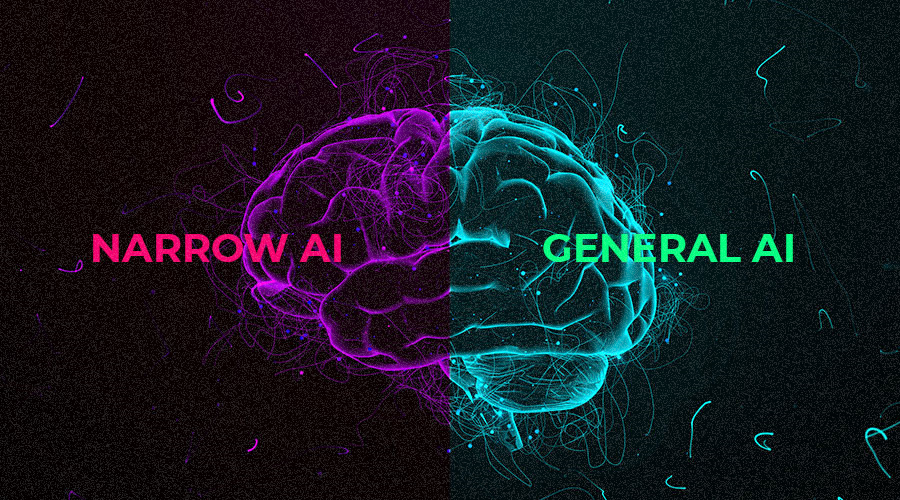 Abilities of AI
AI can analyze data, recognize patterns, solve complex problems, and make predictions.
AI in Everyday Life
AI powers virtual assistants, recommendation systems, and personalized content delivery.
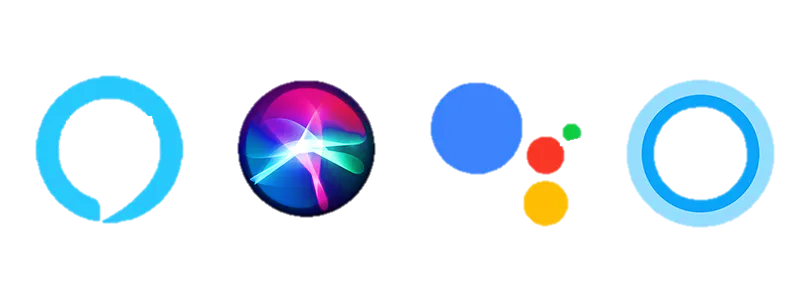 AI in Industry
AI optimizes manufacturing, financial processes, and predictive maintenance in industries.
Future of AI
AI's future includes advanced robotics, personalized AI etc.
Conclusion
In conclusion, AI is transforming industries and our daily lives, shaping the future.
Thank you
Utkarsh Kumar
IT (B2)
2221118